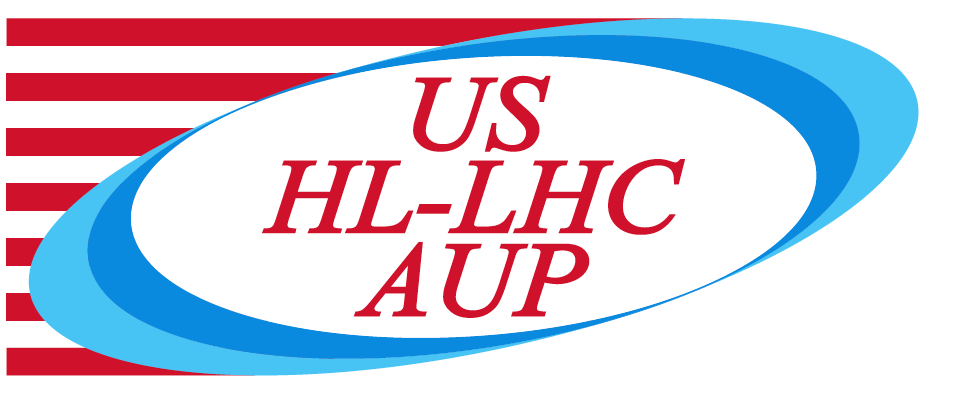 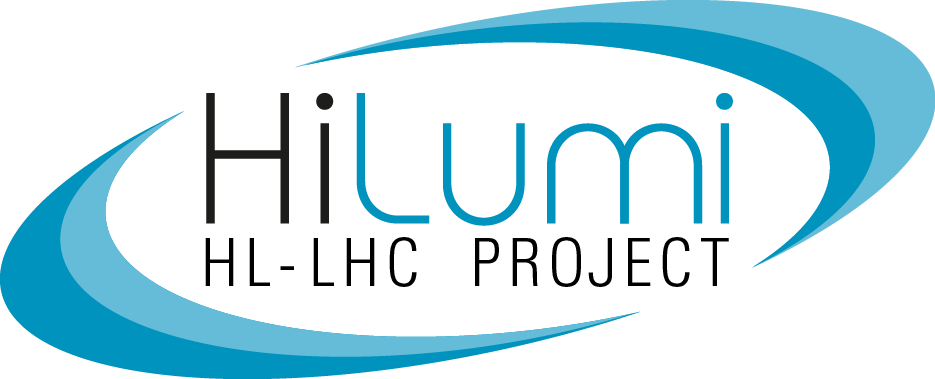 302.4.01 Magnets Vertical Test at BNLWeekly Status
Febin Kurian
13-Jan-2025
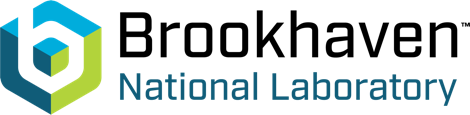 MQXFA12b-Quench Summary-So Far
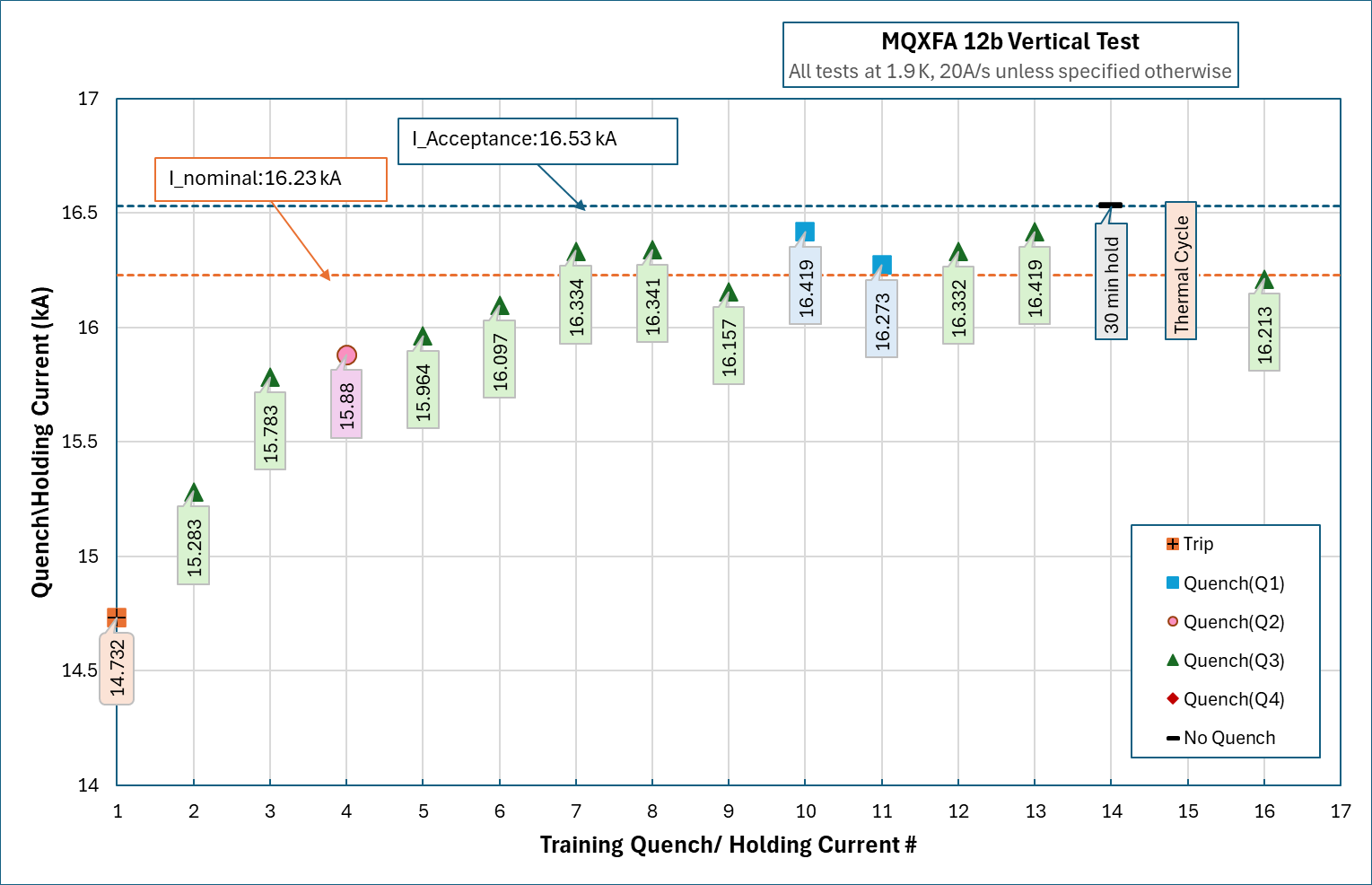 2
MQXFA12b-Quench Locations
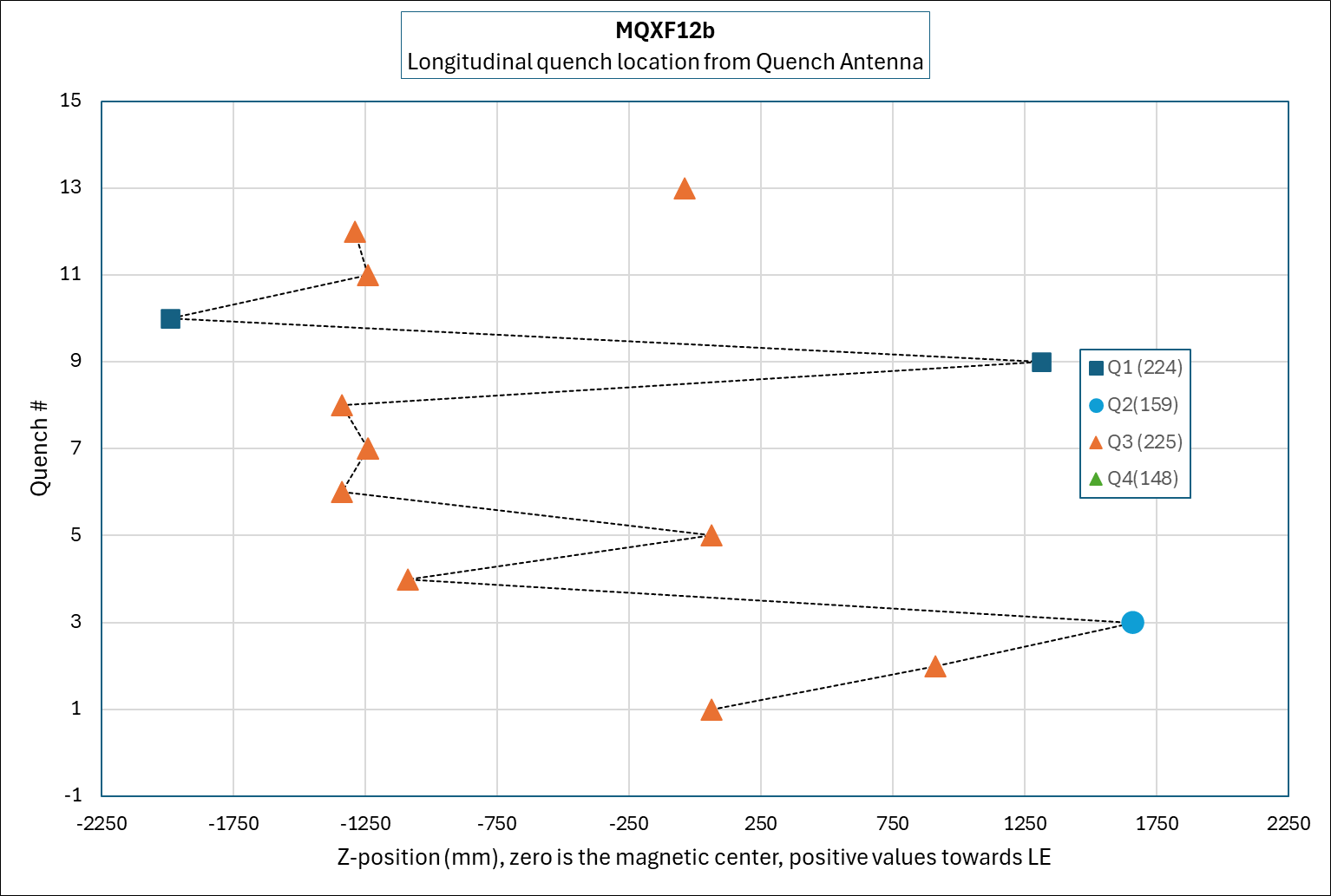 3
Second Top Hat Repair
V-taps:
VT5 replaced with VT7
All passed Hipot
Heaters: 
Heater box2 modifications are finished. Passed HiPot

All individual components have passed HiPot.
4
CRYOGENIC STATUS
CTI 4000 system Status:
Running
Linde 1610 Status
Not Running, diagnosing the issues after power failure
5